Бактериофаги
Руководитель проекта: Гришаев Егор
Участники проекта: Насардинов Саламбек, Попов Макар
Консультанты проекта: Михайлова Наталья Александровна,
Шалимова Елена Георгиевна
Цель проекта
Показать и рассказать о группе вирусов «Бактериофаги»
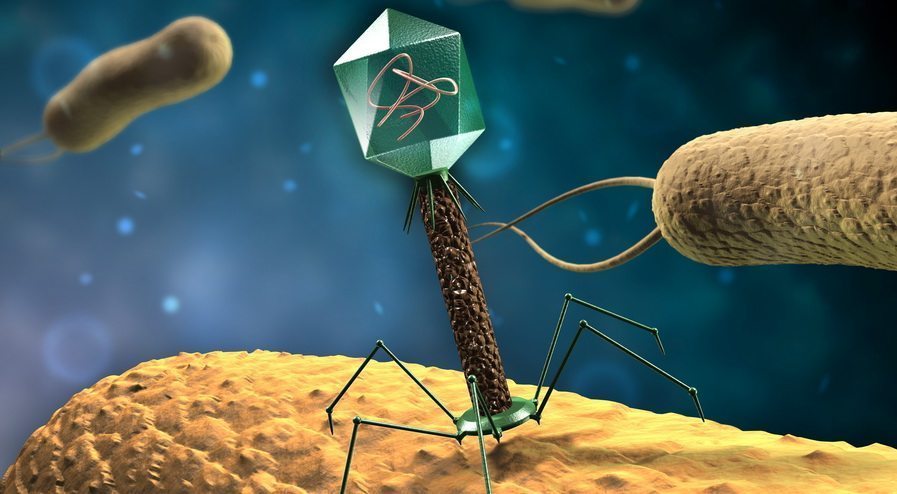 Проблема проекта
Многие люди считают, что в мире существуют только болезнетворные вирусы, которые приносят вред нашему организму, но они глубоко заблуждаются, есть не мало вирусов, которые борются со злокачественными бактериями. Об одной из этих групп вирусов мы и расскажем.
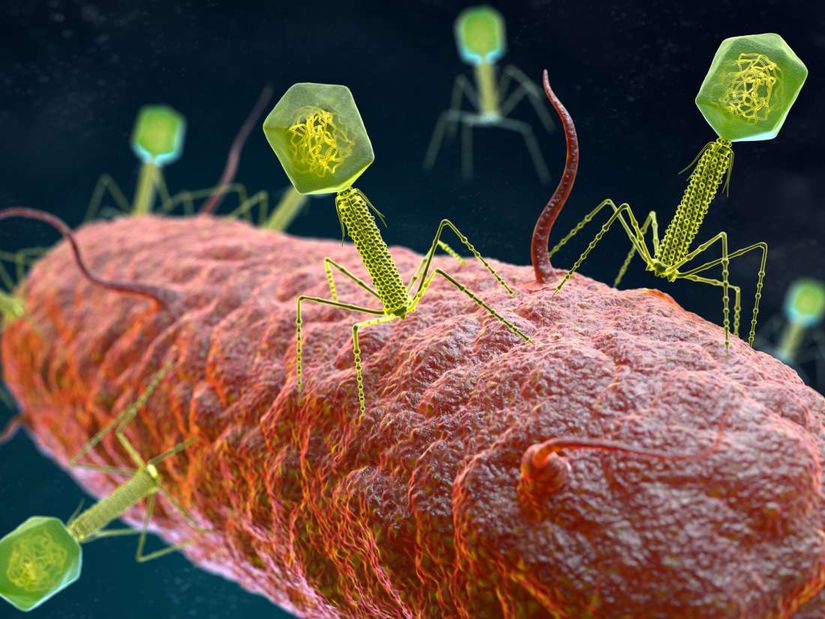 Актуальность проекта
Сейчас много людей используют химические препараты для борьбы с болезнетворными бактериями, но есть другие способы борьбы с ними, например бактериофаги, и наша задача рассказать о них, чтобы было понятно и интересно.
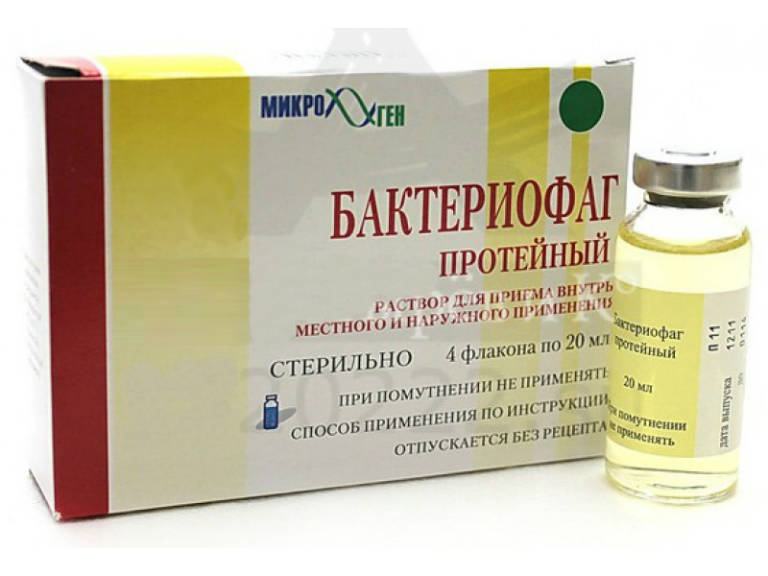 Цель работы
Создание видеоурока для 3-6-ых классов по теме «Бактериофаги»
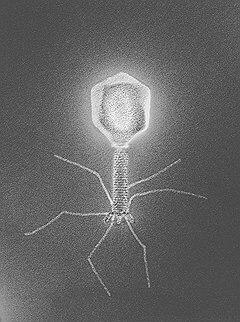 Почему наше видео будет качественным?
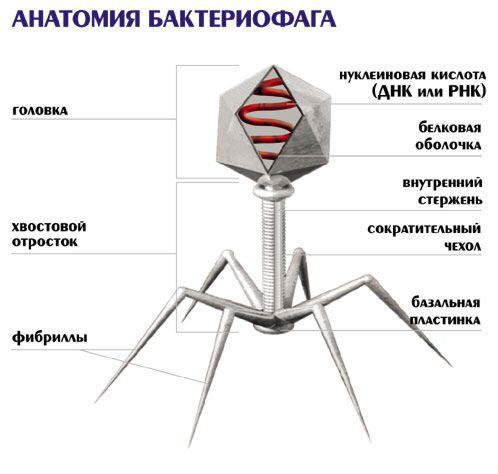 Потому что оно будет:
 информативным
 понятным
 интересным
Задачи проекта
Создание плана видеоурока, сбор информации для фильма, составление подробного сценария видеоурока, создание основного продукта и презентации к проекту.
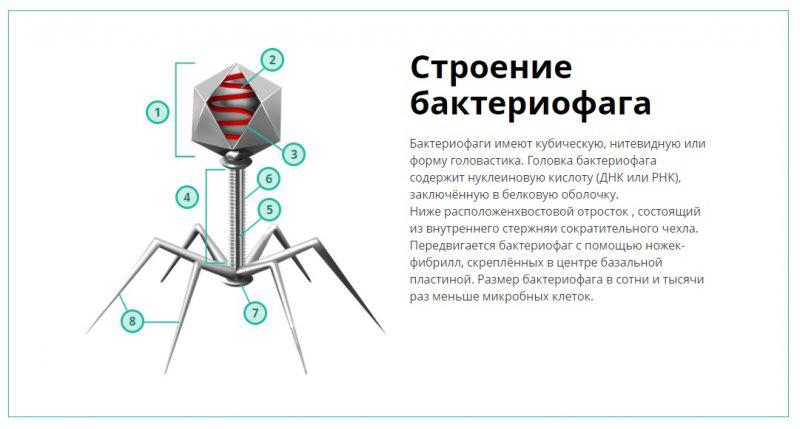 Спасибо за внимание!